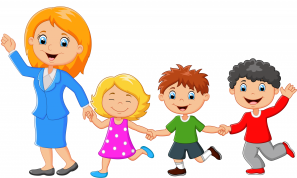 «Инновационные формы работы по речевому развитию дошкольников»
Автор-разработчик 
Ирина Ивановна Степановна
владение речью как средством общения и культуры;
обогащение активного словаря;
Согласно Федеральному государственному образовательному стандарту дошкольного образования (ФГОС ДО) «речевое развитие» включает:
развитие звуковой и интонационной культуры речи, фонематического слуха;
знакомство с книжной культурой, детской литературой, понимание на слух текстов различных жанров детской литературы;
развитие связной, грамматически правильной диалогической и монологической речи;
формирование звуковой аналитико-синтетической активности как предпосылки обучения грамоте.
развитие речевого творчества;
Технология проблемного обучения
основывается на теоретических положениях американского
философа, психолога и педагога Д. Дьюи
Проблемное обучение - организация образовательной
деятельности, предполагающей создание под руководством
воспитателя проблемных ситуаций и активную
самостоятельную деятельность воспитанников, в
результате чего и происходит речевое развитие.
Игровая проблемная ситуация «Маша и медведь»

Маша дружила с медведем и часто ходила к нему в гости. В очередной раз собираясь
навестить своего друга, Маша напекла пирожков и положила их в узелок.
Она долго шла через густой лес, случайно зацепилась узелком за куст — он порвался, и
пирожки рассыпались. Как Маше донести их до места, где живет медведь?
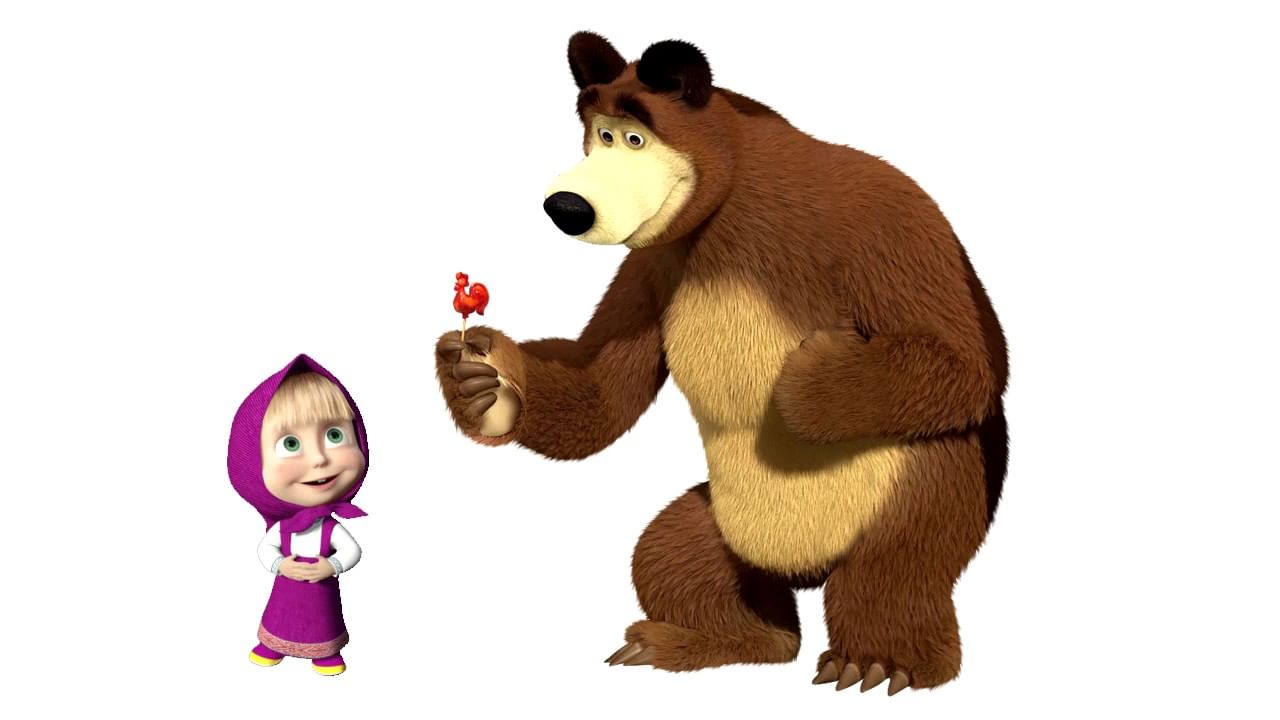 Технология развивающего обучения
Технологии развивающего обучения
«Педагогика должна ориентироваться не на
вчерашний, а на завтрашний день
детского развития…»
Л. С. Выготский
Техника друдлы – картинки с изображением разных форм, иногда кажущиеся довольно абстрактными. Каждая картинка является маленькой игрой, в которой вам надо придумать что изображено на картинке.
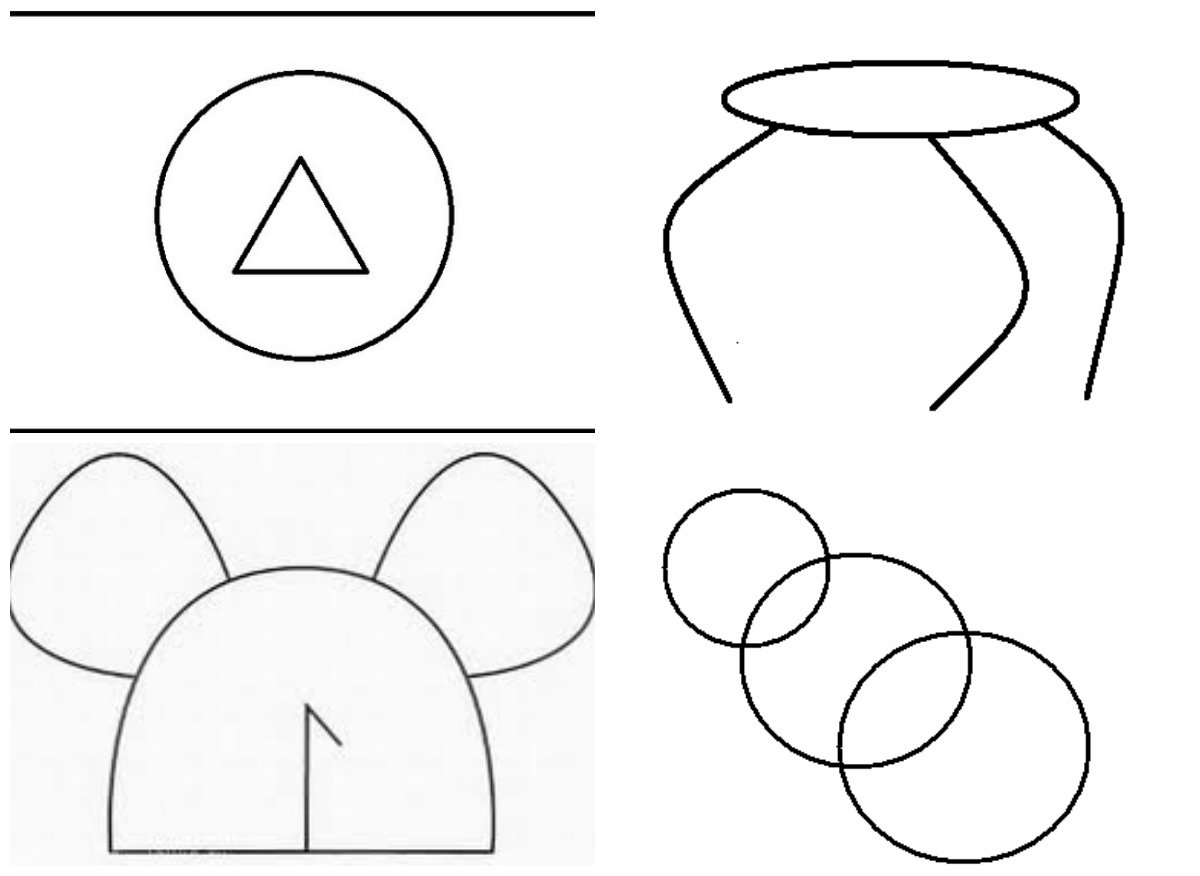 Технология «Скрайбинг»
процесс визуализации 
сложного содержания простым и
доступным способом, во время которого зарисовка образов
происходит прямо во время передачи информации.
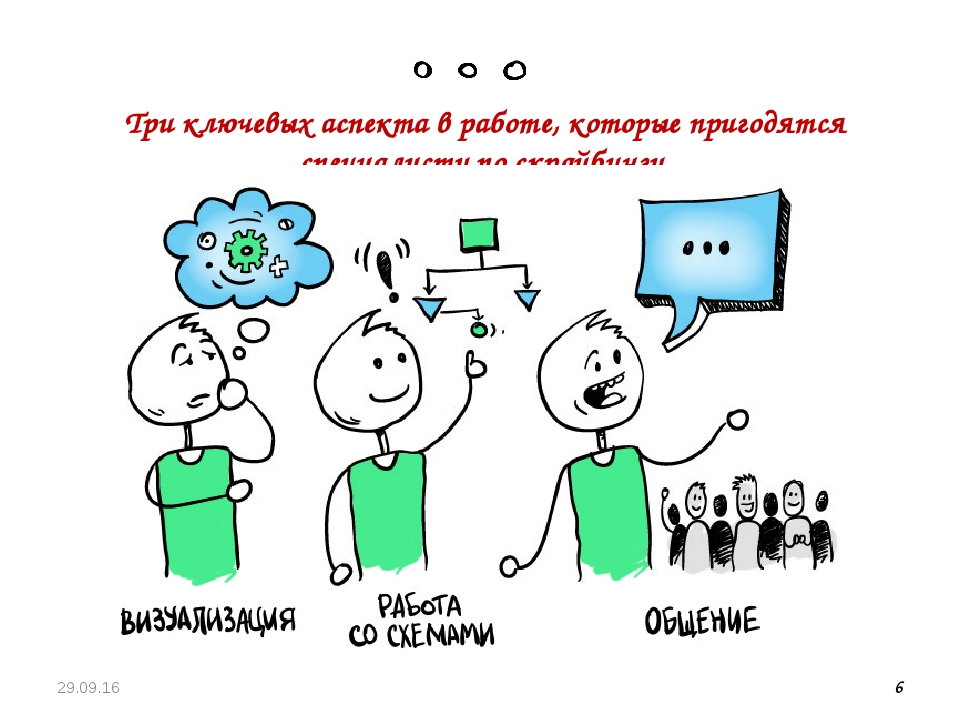 Технология «Синквейн»
Слово синквейн 
(англ. Cinquain) происходит от
французского слова «пять», что означает почти дословно
«нерифмованное стихотворение из пяти строк, которые
строятся по определенным правилам».
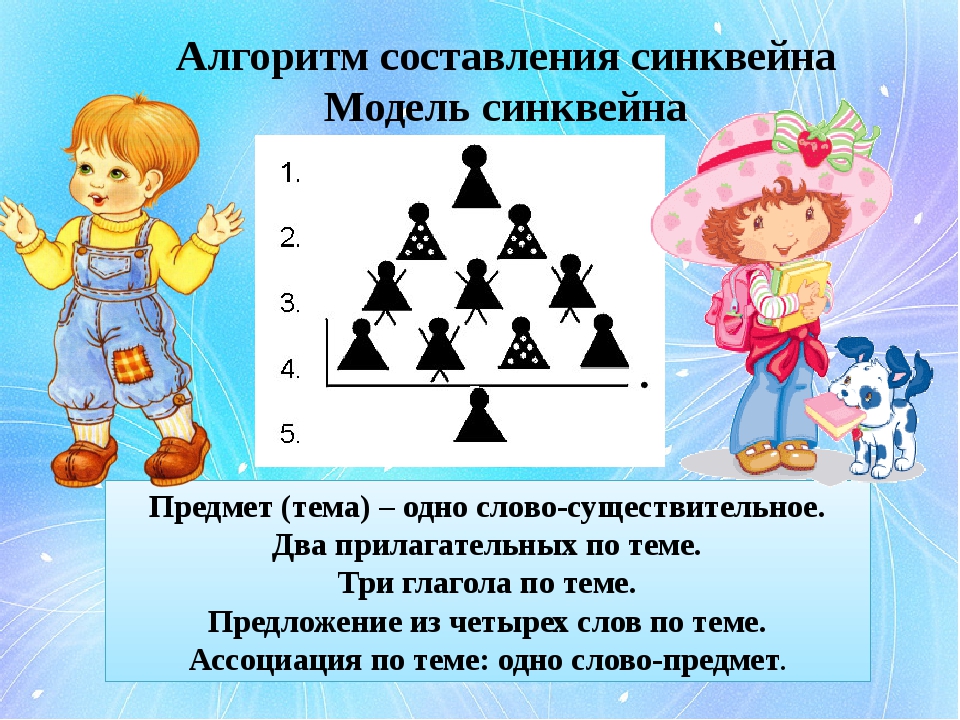 Актуальность синквейна:
- открывает новые творческие интеллектуальные возможности;
- способствует обогащению и активизации словаря;
- носит характер комплексного воздействия
(развивает речь, память, внимание, мышление)
- используется для закрепления изученной темы;
- является игровым приемом.
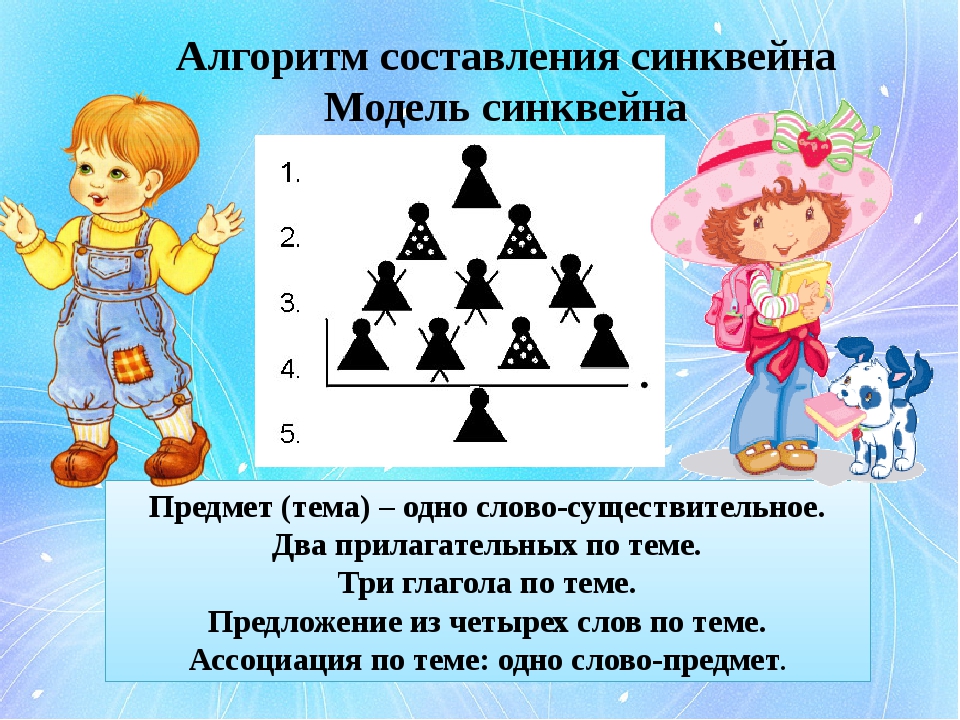 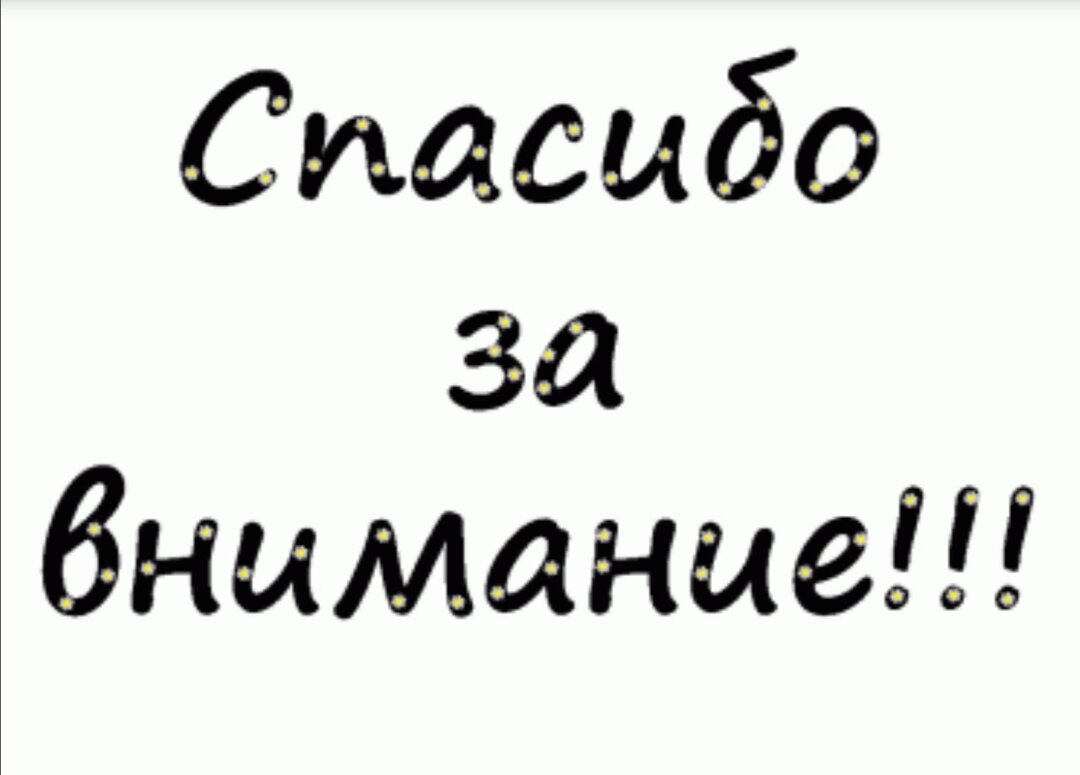